YBA Guest
Idan Shpizear
INTRODUCTION
My name is Idan Shpizear and I am 36 years old.
Married for 8 years and I have 3 kids 
Im The founder of 3 companies  
911 Restoration – water, fire and mold damage restoration with 56 location 
Milestone SEO – Marketing Company 
Gazingle.com – Sales people toolbox
My Family
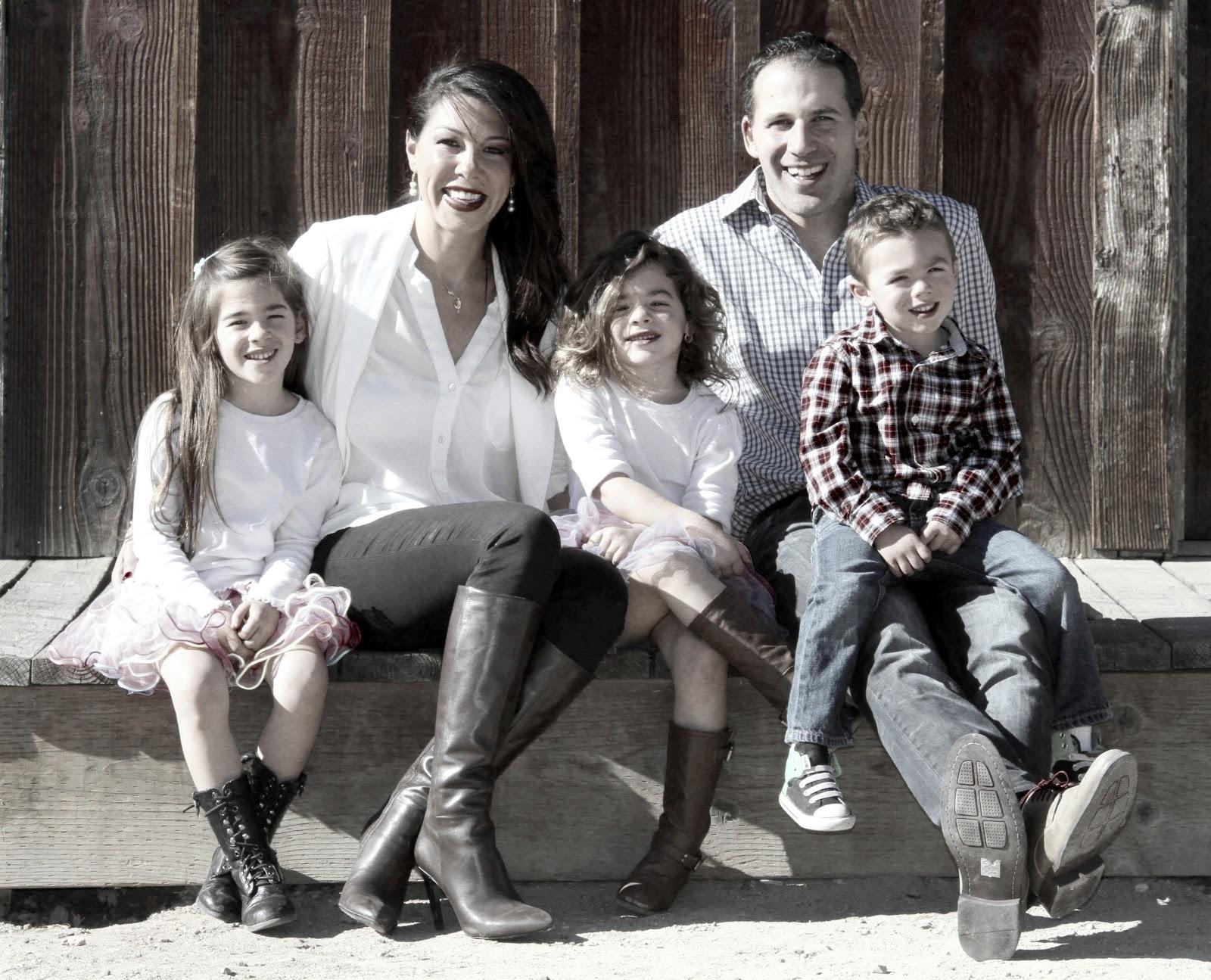 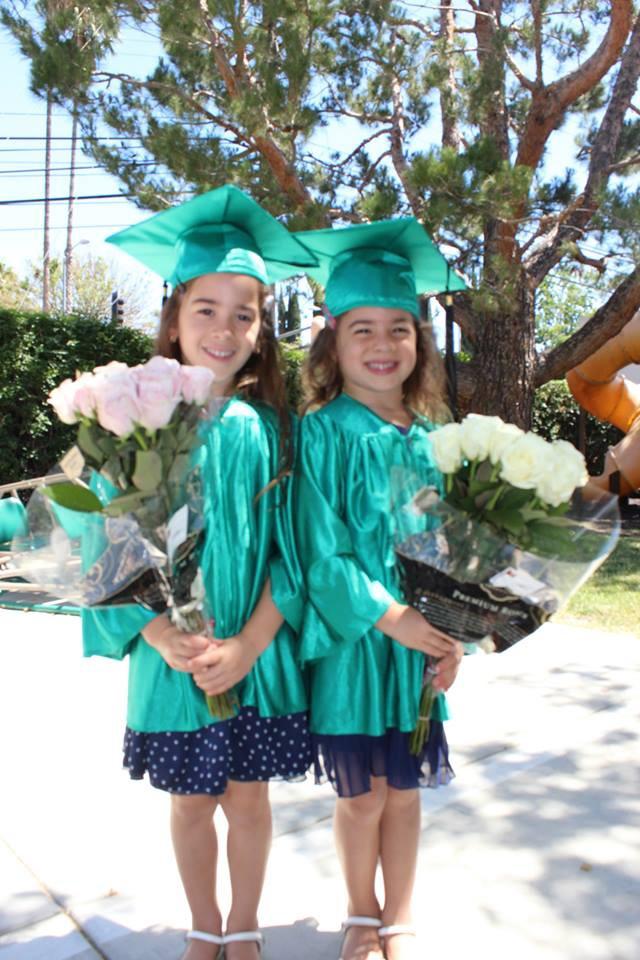 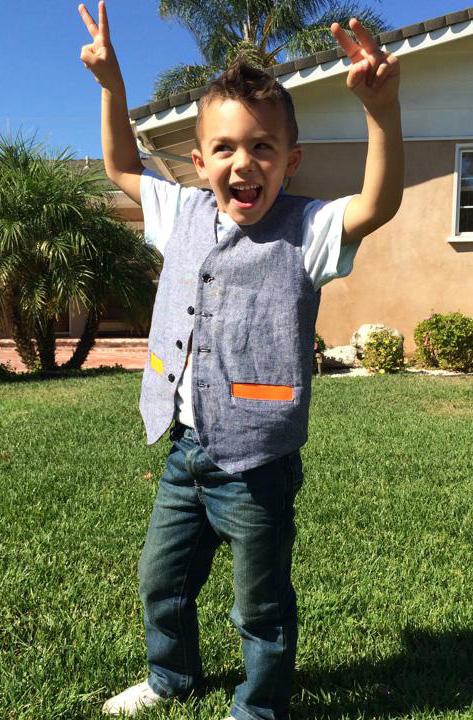 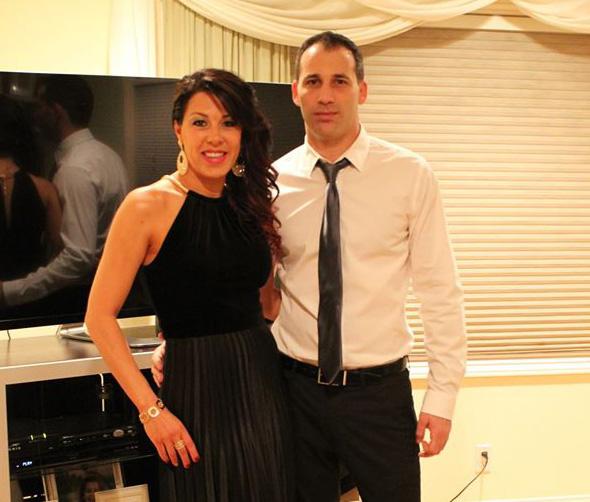 The Early Years…
I was born in Israel and raised in Mushav Dekel
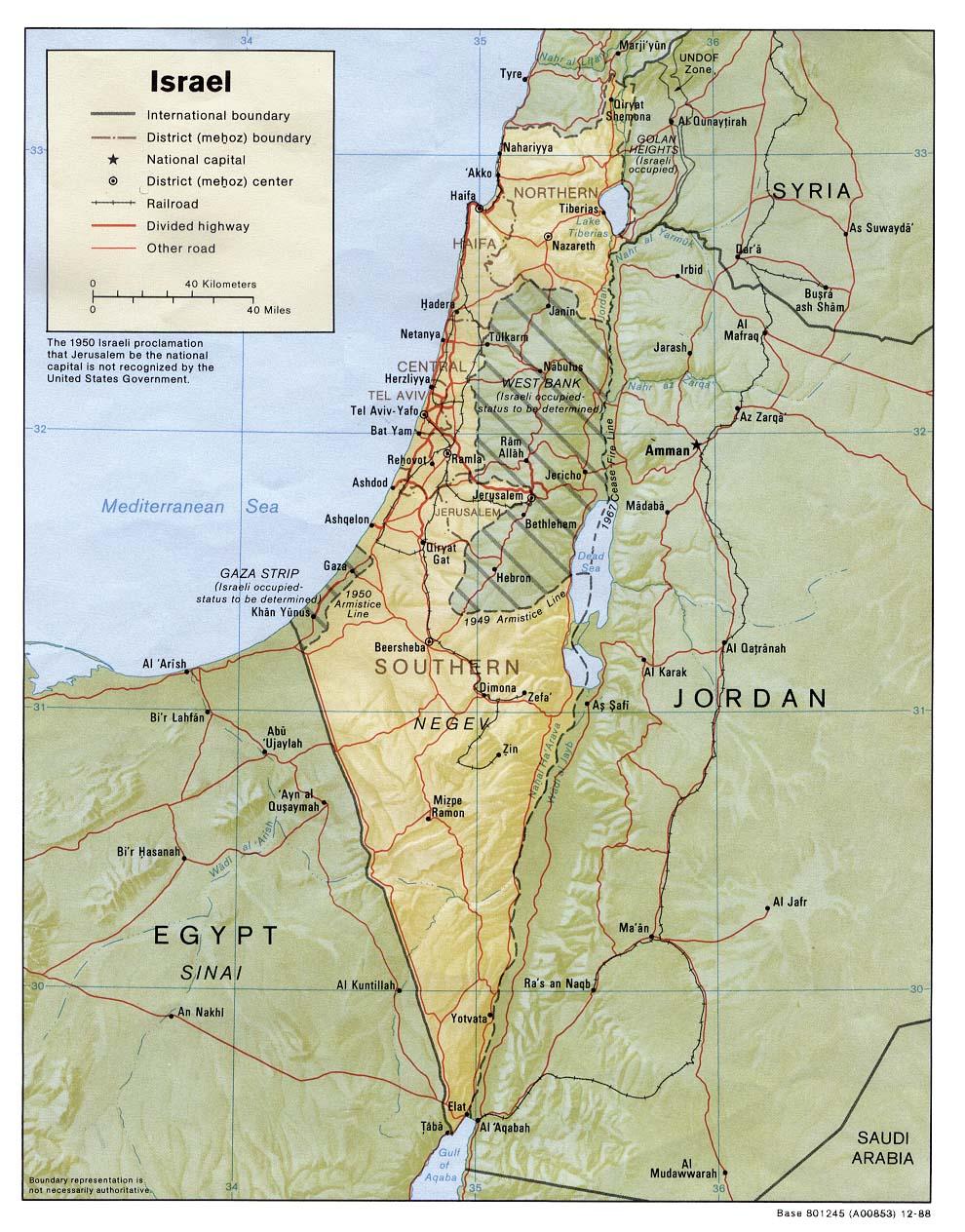 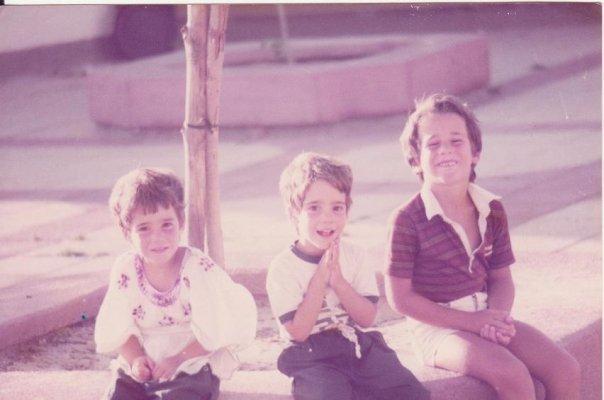 More Early Years…
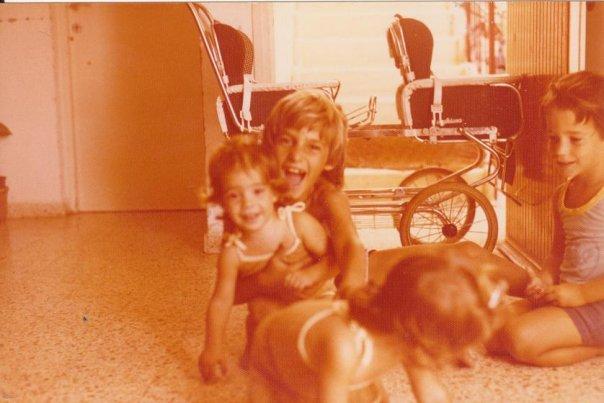 A little about
 my family…
HIGH SCHOOL
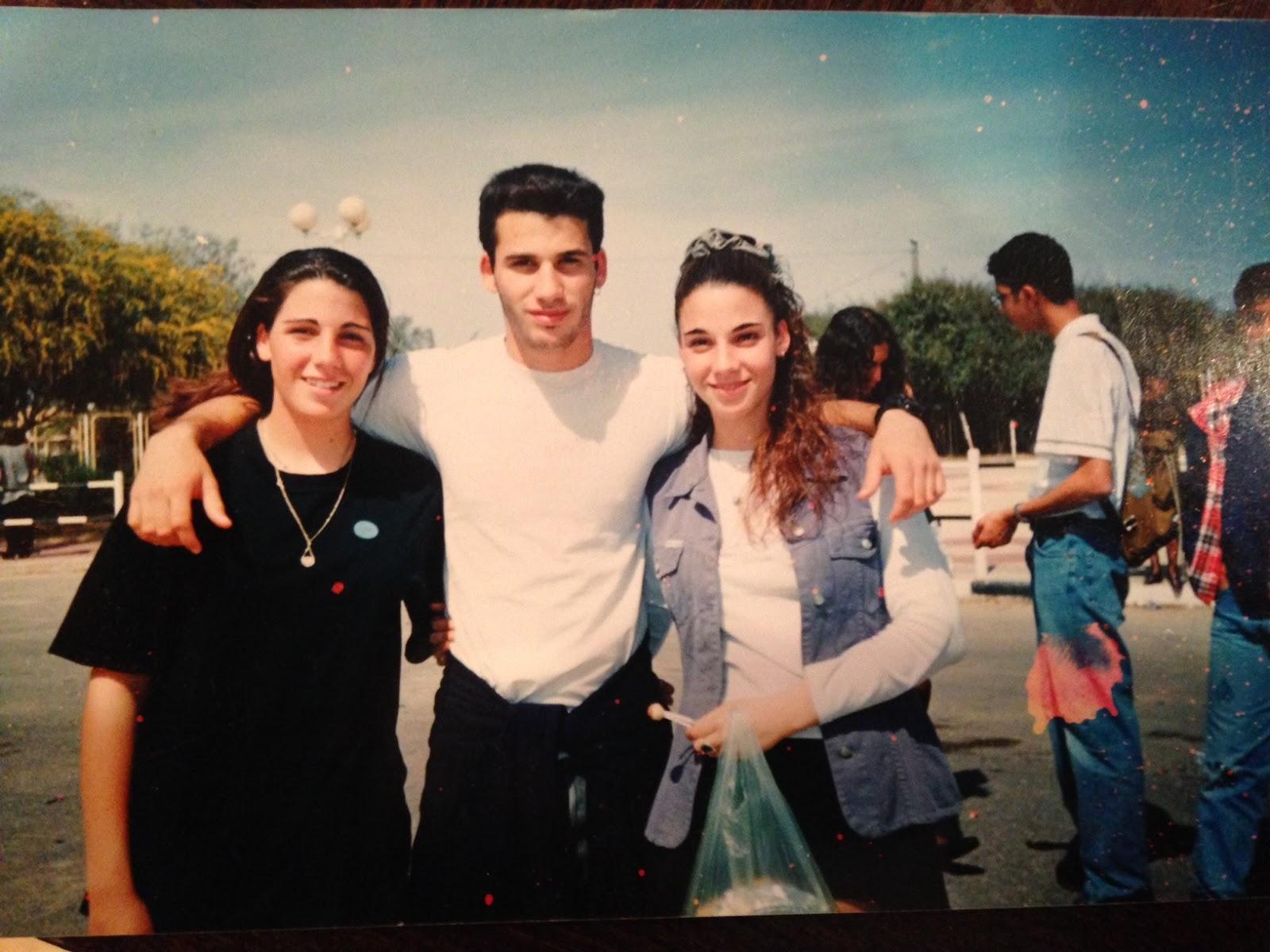 I attended Abshor 
School in the South 
part of Israel
HIGH SCHOOL
As a student I was involved in all types of sports, swimming, running & basketball.

I was - shy and very challenged academically…. School wasn’t a good experience for me.
I joined the Israeli Army
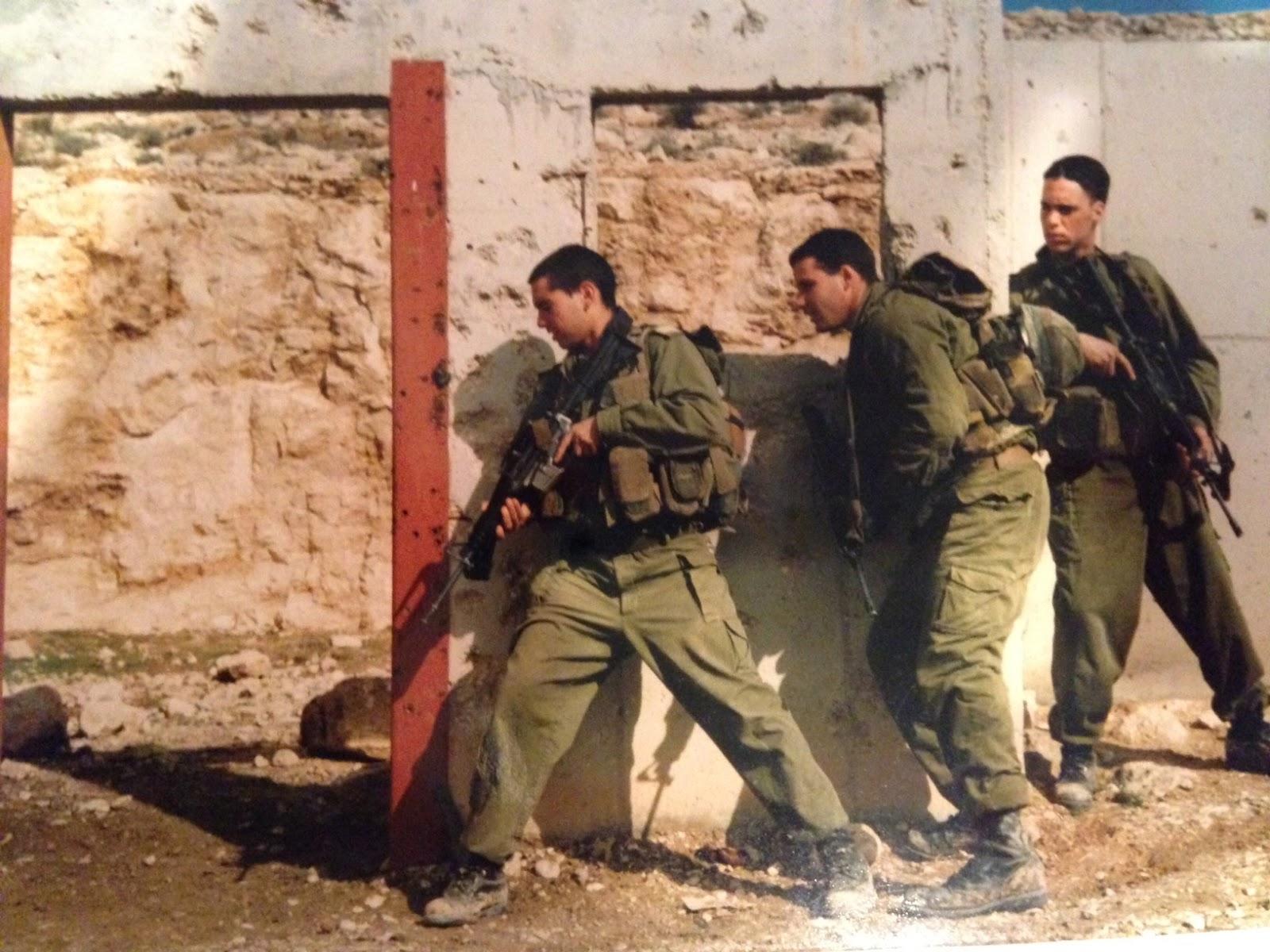 More Army
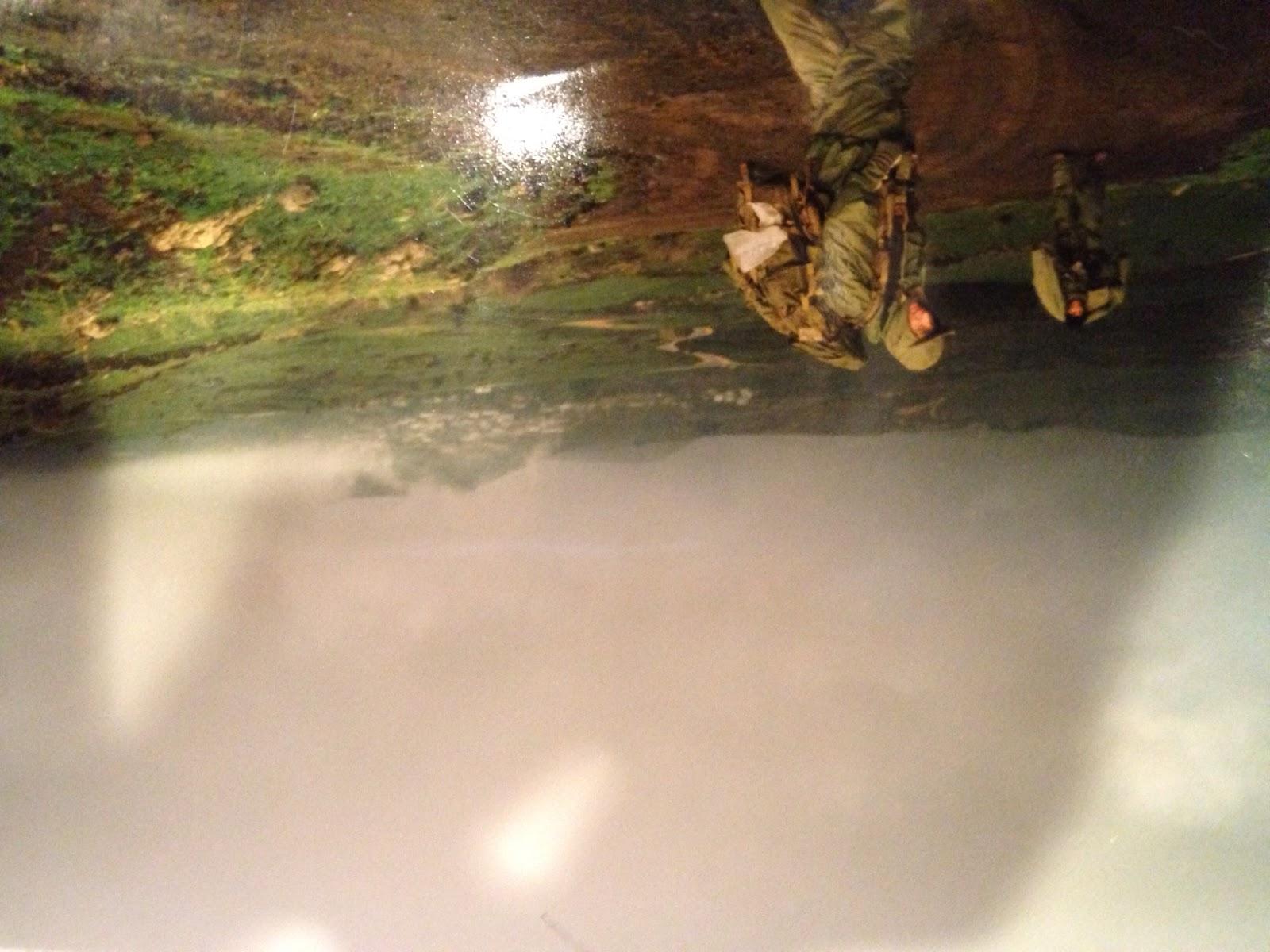 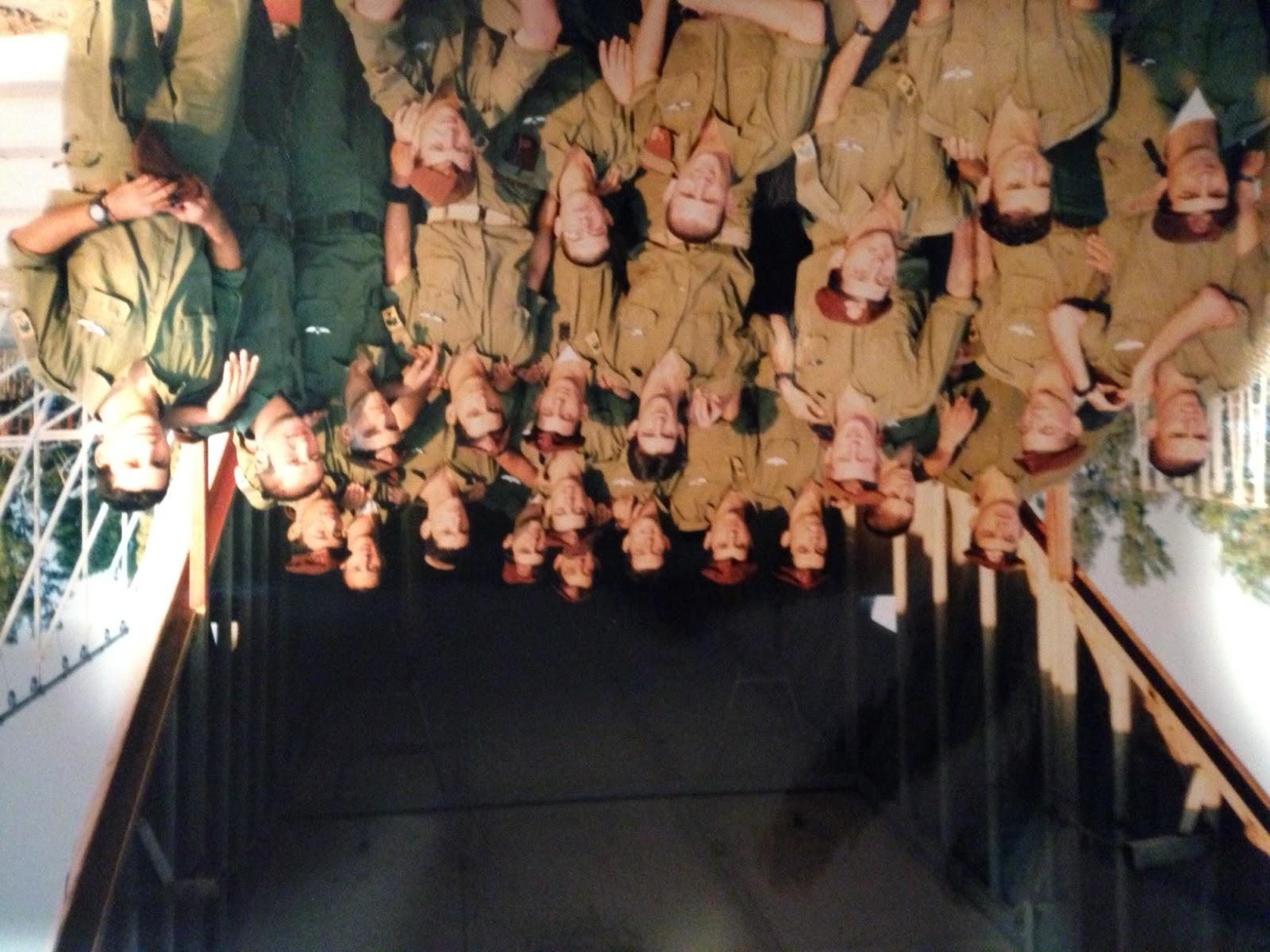 What did I learn from the Army
You have to trust people 
Its all in our head 
When you think you can’t go any more …. Yes you can!
Moving to Los Angeles CA
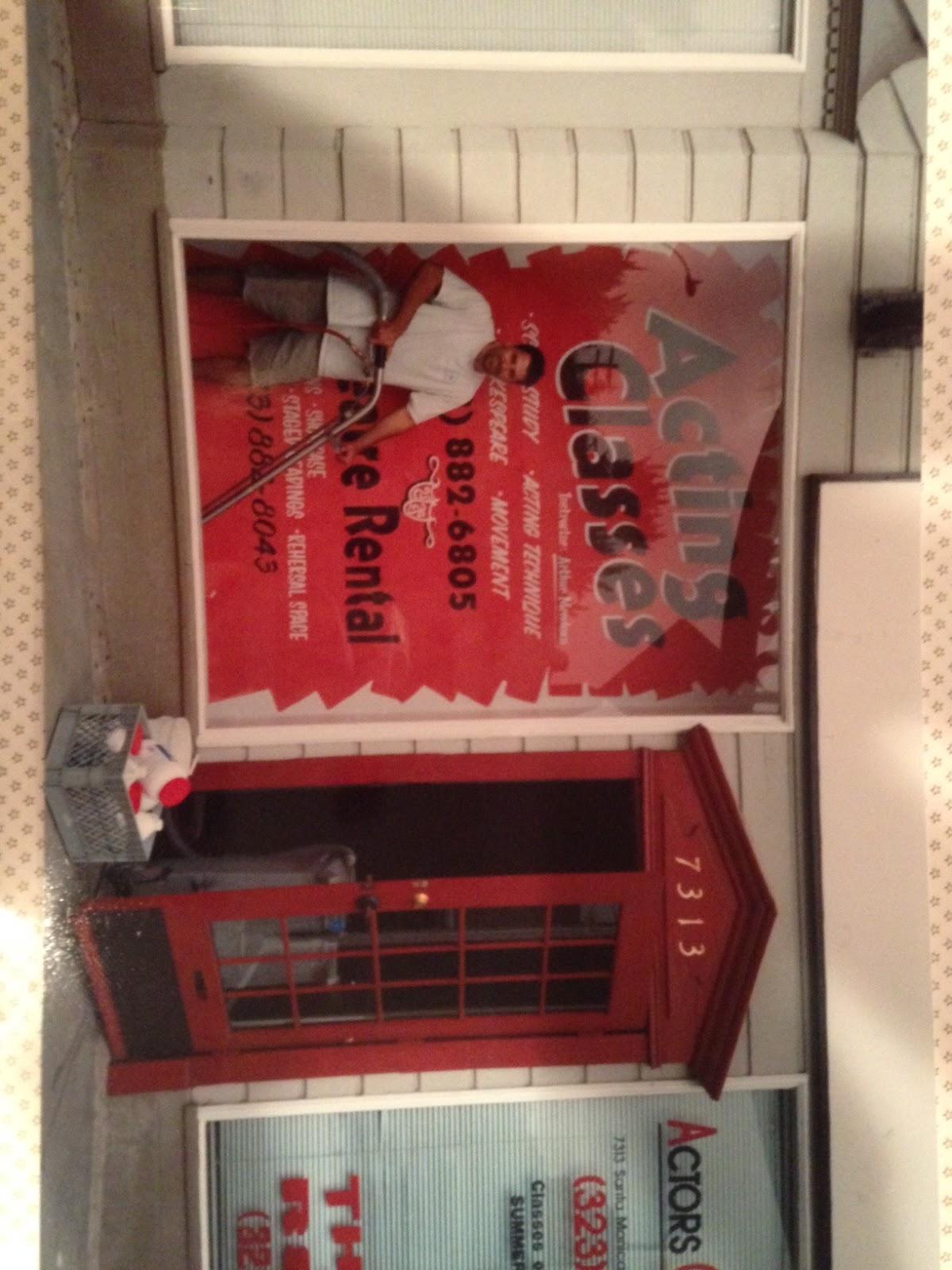 Money grows
on trees ….
Not Really
Challenges and opportunity
Learning english               New people 
Finding our way                Size of the market 
Getting by                         New opportunities
Renting an apartment     
Finding a job
My career paths…..
12 Years old - 2 acres of zucchini
13 years old - sold Falafel & sold shows 
always worked in between …. 
17 years old - I drove workers from the border to the field 
23 years old - started 911 Restoration (America)
Where I am today.
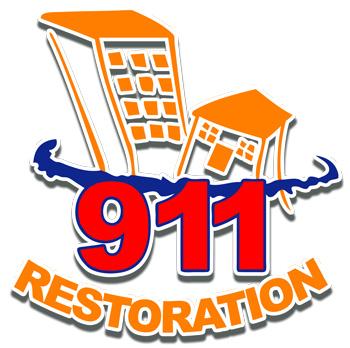 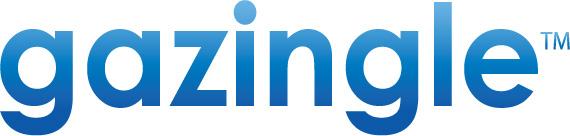 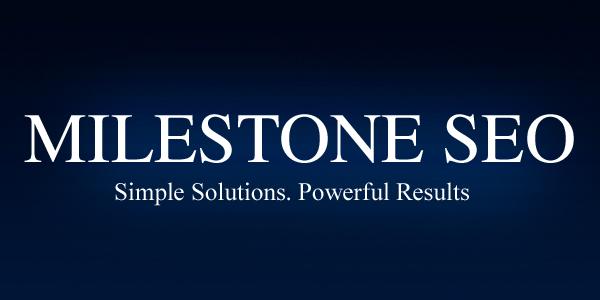 My 2 cents ….
You have to get up and do it 
Giving up its only a matter of choice and we always have a choice
Before you are trying to understand the world understand your self 
Everything happens Inside of you 
Never ever stop developing yourself 
You have to love what you do 
If you can’t explain it in a few words you don't understand it
True Statements
Each one of us have greatness in ourselves.

We all have a choice.
Most Important
Our Mindset
TO DO ….
I want each one of you to have a vision of who you want to become.
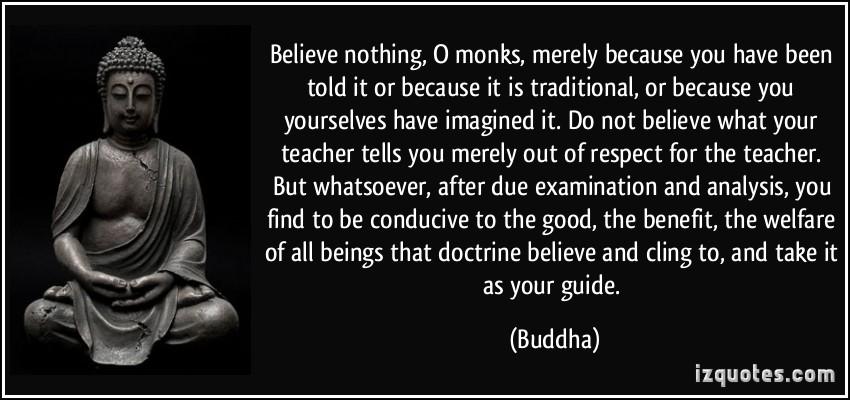